Отчет о деятельности 
ТК 52/МТК 52 «Природный и сжиженные газы»
В 2016 году


З.М. Юсупова, к.х.н., 
ответственный секретарь ТК 52/МТК 52,
заместитель начальника 
лаборатории контроля качества газа
ООО «Газпром ВНИИГАЗ»
Оценка деятельности технических комитетов в 2016 году
ТК «Природный и сжиженный газы» возглавил рейтинг эффективности технических комитетов по стандартизации по итогам 2015 года
Оценка эффективности деятельности российских технических комитетов по стандартизации проводилась в соответствии с приказом Росстандарта от 02.09.2016 № 902. 

Всего оценку эффективности прошли 311 комитетов. 

При составлении рейтинга оценивались показатели: 
деятельность ТК по национальной стандартизации, 
деятельность по межгосударственной стандартизации,
деятельность по  международной стандартизации, 
организованность и открытость деятельности ТК. 

Рейтинг эффективности технических комитетов опубликован на сайте Федерального агентства по техническому регулированию и метрологии.
Отчет о деятельности ТК 52 «Природный и сжиженный газы» в 2016 г.
2
Область стандартизации и задачи ТК 52
ОКС (MK (ИСО/ИНФКО МКС) 001-96) 001-2000
75.060 Природный газ
75.160.30 Газообразное топливо (включая сжиженные нефтяные газы)
ОКП 005-93 группировка 02 7000
Газ горючий природный
Газ горючий искусственный
Конденсат газовый
Гелий
Газ нефтепереработки и пиролиза, продукты газоперерабатывающих заводов
Газ сжиженный (газы углеводородные сжиженные)
Углеводороды жидкие С5 и их фракции
Смеси легкие углеводородные многокомпонентные
Основной целью деятельности ТК 52 является нормативное обеспечение указанной продукции на всех этапах от производства до подачи потребителю, в том числе установление показателей, характеризующих качество продукции, их нормирование, разработка методов отбора проб, определения  физико-химических свойств, стандартизация терминологии в данной области
Отчет о деятельности ТК 52/МТК 52 «Природный и сжиженный газы» в 2016 г.
3
Состав ТК 52 – 50 организаций
Минэнерго России, Минприроды России, МЧС России, Росстандарт
Федеральные органы исполнительной власти
ФГУП «ВНИИМС» 
ФГУП «ВНИИМ им. Д.И. Менделеева», ФГУП «УНИИМ», ФГУП «ВНИЦСМВ», ФГУП «ВНИИМС», ФГУП "ВНИИФТРИ"
НИИ системы Росстандарта
ООО «Газпром ВНИИГАЗ» 
ОАО «ВНИИУС»
ОАО «ВНИИ НП»
ОАО «ВНИИнефть» 
ПАО «ВНИПИгаздобыча»
ОАО "СевКавНИПИГАЗ"
ОАО «ВТИ» 
ОАО «Газпром промгаз»
ПАО «Газпром автоматизация» ООО «ТюменНИИгипрогаз»
ООО "Газпром газнадзор» 
ОАО “Гипроспецгаз" 
ЗАО НЦ «ИНКОМСИСТЕМ»
Научно-исследовательские , проектные и научно-производственные  организации
ПАО «Газпром»
ПАО «Газпром нефть» 
ПАО «АНК «Башнефть» 
ПАО «Лукойл»	
ОАО «НК «Роснефть»
ОАО «НОВАТЭК»
ОАО «СИБУР Холдинг»
ОАО «Сургутнефтегаз»
ПАО «Татнефть»
ЗАО «Нортгаз»
ООО «Газпром переработка» 
ООО "Газпром газомоторное топливо"
ООО «Газпром добыча Астрахань»
ООО «Газпром добыча Краснодар»
ООО «Газпром добыча Оренбург»
ООО «Газпром добыча Уренгой»
ООО «Газпром трансгаз Волгоград»
ООО «Газпром трансгаз Краснодар» ООО "Газпром трансгаз Махачкала"
ООО «Газпром трансгаз Москва» 
ООО «Газпром трансгаз Нижний Новгород»
ООО «Газпром трансгаз Санкт-Петербург»
ООО «Газпром трансгаз Саратов»
ООО «Газпром трансгаз Ставрополь»
ООО «Газпром трансгаз Ухта»
ООО «Газпром энергохолдинг»
Сахалин Энерджи Инвестмент Компани Лтд.
ОАО «Ямал СПГ»
Нефтегазовые компании
Отчет о деятельности ТК 52/МТК 52 «Природный и сжиженный газы» в 2016 г.
4
Организационная структура ТК 52
Председатель
ОАО «Газпром»
Секретариат
ООО «Газпром ВНИИГАЗ»
ПК 2 Сжиженные углеводородные газы
ПК 1 Природный газ
ПК 3 Сжиженный природный газ
ОАО «ВНИИУС»
ООО «Газпром ВНИИГАЗ»
ООО «Газпром ВНИИГАЗ»
Отчет о деятельности ТК 52/МТК 52 «Природный и сжиженный газы» в 2016 г.
5
Руководство и секретариаты ТК 52
Председатель – Дмитрий Владимирович Сверчков,  начальник Управления ПАО «Газпром»,
Первый заместитель Председателя – Анатолий Владимирович Мамаев , к.т.н., заместитель Генерального директора по науке ООО «Газпром ВНИИГАЗ», 
Заместитель Председателя – Леонид Алексеевич Конопелько , доктор технических наук, профессор, руководитель научно-исследовательского отдела госэталонов в области физико-химических измерений ФГУП «ВНИИМ им. Д.И. Менделеева»,
Ответственный секретарь – Зарема Мусаевна Юсупова, к.х.н., заместитель начальника лаборатории контроля качества газа ООО «Газпром ВНИИГАЗ».
Подкомитет 1 «Природный газ»:
Председатель – Олег Викторович Князев, заместитель начальника Управления ПАО «Газпром» ,
Ответственный секретарь – Зарема Мусаевна Юсупова, к.х.н., заместитель начальника лаборатории контроля качества природного газа  ООО «Газпром ВНИИГАЗ».
Подкомитет 2 «Сжиженные углеводородные газы»:
Председатель – Азат Фаридович Вильданов, д.т.н., профессор, заместитель Генерального директора по науке ОАО «ВНИИУС»,
Ответственный секретарь – Махинур Махмутовна Латыпова, к.х.н., заведующая лабораторией стандартизацииОАО «ВНИИУС».
Подкомитет 3 «Сжиженный природный газ»:
Председатель – Денис Вячеславович Новиков,  заместитель начальника Управления ПАО «Газпром», 
Ответственный секретарь – Дмитрий Александрович Кузнецов, начальник лаборатории химической переработки углеводородов ООО «Газпром ВНИИГАЗ».
6
Отчет о деятельности ТК 52/МТК 52 «Природный и сжиженный газы» в 2016 г.
Сайт ТК 52 – www.tk-52.ru
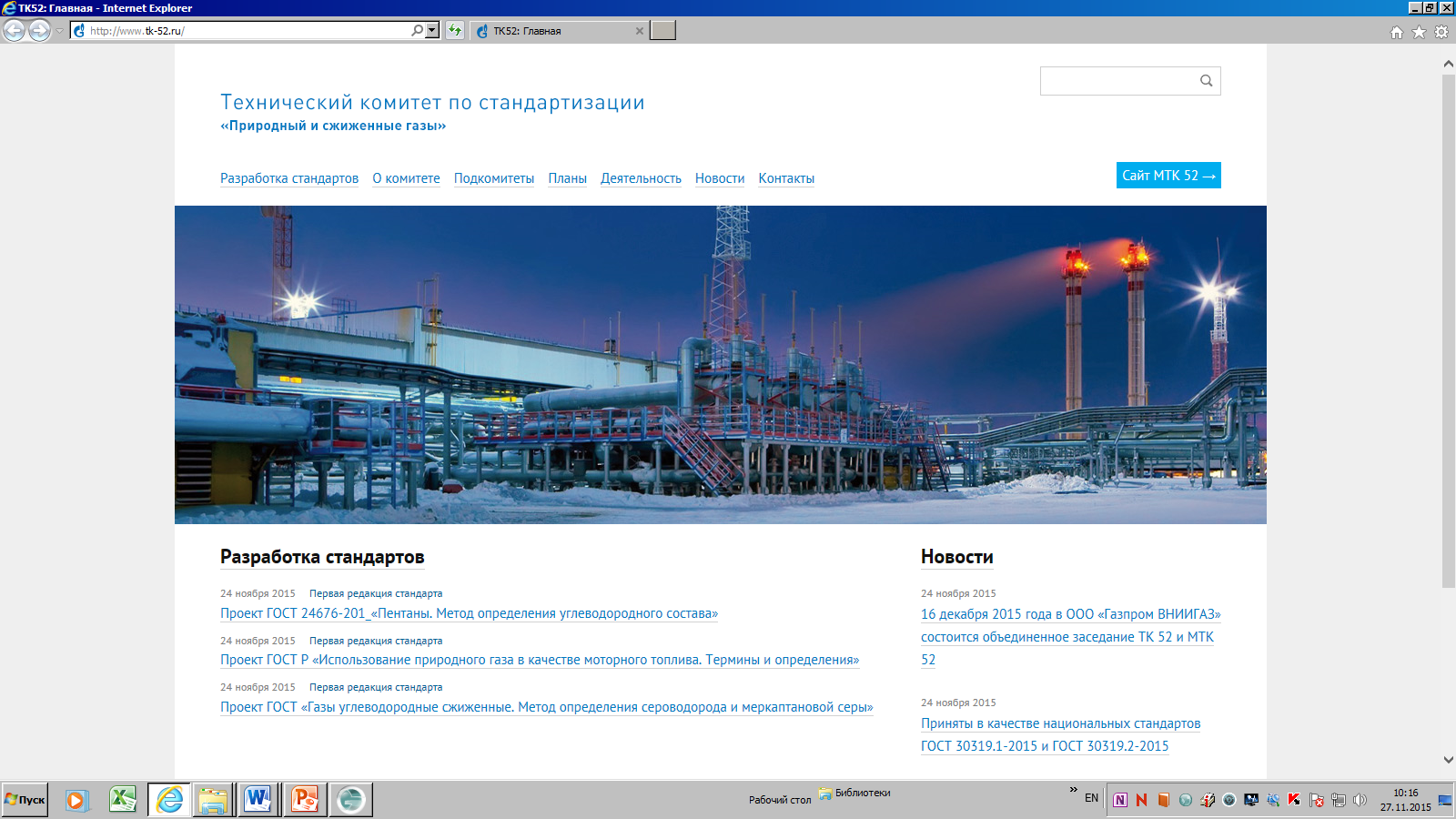 7
Отчет о деятельности ТК 52/МТК 52 «Природный и сжиженный газы» в 2016 г.
Нормативная база ТК 52
Общее число действующих стандартов, закрепленных за ТК 52 - 75
ПК 1 Природный газ – 38 стандартов, 
ПК 2 Сжиженные углеводородные газы – 33 стандарта,
ПК 3 Сжиженный природный газ – 4 стандарта
Отчет о деятельности ТК 52/МТК 52 «Природный и сжиженный газы» в 2016 г.
8
Перечень межгосударственных и национальных стандартов МТК 52/ТК52, введенных в действие в 2016 г.
Отчет о деятельности ТК 52/МТК 52 «Природный и сжиженный газы» в 2016 г.
9
Перечень межгосударственных и национальных стандартов МТК 52/ТК52, вводимых в действие 01.01.2017 г.
Отчет о деятельности ТК 52/МТК 52 «Природный и сжиженный газы» в 2016 г.
10
Перечень межгосударственных и национальных стандартов МТК 52/ТК52, вводимых в действие 01.01.2017 г.
Отчет о деятельности ТК 52/МТК 52 «Природный и сжиженный газы» в 2016 г.
11
Перечень межгосударственных и национальных стандартов МТК 52/ТК52, вводимых в действие 01.01.2017 г.
Отчет о деятельности ТК 52/МТК 52 «Природный и сжиженный газы» в 2016 г.
12
Информация о ходе разработки стандартов, включенных  в план ТК 52/МТК 52 на  2016 год
13
Отчет о деятельности ТК 52/МТК 52 «Природный и сжиженный газы» в 2016 г.
Информация о ходе разработки стандартов, включенных  в план ТК 52/МТК 52 на  2016 год
14
Отчет о деятельности ТК 52/МТК 52 «Природный и сжиженный газы» в 2016 г.
Информация о ходе разработки стандартов, включенных  в план ТК 52/МТК 52 на  2016 год
15
Отчет о деятельности ТК 52/МТК 52 «Природный и сжиженный газы» в 2016 г.
Информация о ходе разработки стандартов, включенных  в план ТК 52/МТК 52 на  2016 год
16
Отчет о деятельности ТК 52/МТК 52 «Природный и сжиженный газы» в 2016 г.
Итоги выполнения ПРНС-2016 по ТК 52
В 2016 году введены в действие 2 межгосударственных и 4 национальных стандарта.
1 января 2017 будут введены в действие 20 стандартов, в том числе 3 межгосударственных и 17 национальных. 
В Программу разработки национальных стандартов на 2016 год по ТК 52 включено 22 темы, 
из них:
разработаны окончательные редакции и направлены на утверждение в Росстандарт -  
10 проектов стандартов,
утверждены с введением в действие 01.07.2017 гг. – 2 стандарта, 
разработана окончательная редакция проекта стандарта – 2 (на голосовании в ТК 52), 
разработана первая редакция проекта стандарта – 1,
перенесены сроки разработки в связи с отсутствием финансирования в 2016 году – по 9 темам.
Финансирование работ: 19 – ПАО «Газпром», в том числе 9 перенесенных  (в перспективе)
Отчет о деятельности ТК 52/МТК 52 «Природный и сжиженный газы» в 2016 г.
17
Формирование предложений ТК 52 в Программу национальной стандартизации на 2017 г.
Приоритетные направления деятельности
Обеспечение комплексом межгосударственных стандартов, необходимых для применения и исполнения требований технического регламента Евразийского Экономического Союза  «О безопасности газа горючего природного, подготовленного для транспортирования и (или) использования»  и осуществления оценки (подтверждения) соответствия продукции;
Обеспечение комплексом межгосударственных стандартов, необходимых для применения и исполнения требований технического регламента Евразийского Экономического Союза «Требования к сжиженным углеводородным газам для использования их в качестве топлива» и осуществления оценки (подтверждения) соответствия продукции;
Актуализация фонда стандартов ТК52/МТК52 «Природный и сжиженные газы».
Отчет о деятельности ТК 52/МТК 52 «Природный и сжиженный газы» в 2016 г.
18
План ТК 52/МТК 52 по стандартизации на 2017 год
Отчет о деятельности ТК 52/МТК 52 «Природный и сжиженный газы» в 2016 г.
19
План ТК 52/МТК 52 по стандартизации на 2017 год
Отчет о деятельности ТК 52/МТК 52 «Природный и сжиженный газы» в 2016 г.
20
План ТК 52/МТК 52 по стандартизации на 2017 год
Отчет о деятельности ТК 52/МТК 52 «Природный и сжиженный газы» в 2016 г.
21
План ТК 52/МТК 52 по стандартизации на 2017 год
Отчет о деятельности ТК 52/МТК 52 «Природный и сжиженный газы» в 2016 г.
22
План ТК 52/МТК 52 по стандартизации на 2017 год
Отчет о деятельности ТК 52/МТК 52 «Природный и сжиженный газы» в 2016 г.
23
МТК 52 Природный и сжиженные газы
МТК 52 действует на основе  российского национального комитета ТК 52, 
базовая организация – ООО «Газпром ВНИИГАЗ». 

В состав МТК 52 входит 9 стран СНГ: 
6 – в статусе «активный участник»;  3 – в статусе «наблюдатель»

Председатель –Д. В. Сверчков,  начальник Управления ПАО «Газпром»,
Ответственный секретарь – З. М. Юсупова, зам. начальника лаборатории ООО «Газпром ВНИИГАЗ».

Секретариат: ООО «Газпром ВНИИГАЗ», Московская область, п. Развилка;    
тел.: (498) 657-49-39, (498) 657-47-83; факс: (498) 657-96-05; 
EMail:  tk52@vniigaz.gazprom.ru, сайт: www.mtk-52.ru. 
 
Действует страница МТК 52 «Природный и сжиженные газы» на сайте МГС.
.
24
Отчет о деятельности ТК 52/МТК 52 «Природный и сжиженный газы» в 2016 г.
Состав МТК 52 «Природный и сжиженные газы»
Отчет о деятельности ТК 52/МТК 52 «Природный и сжиженный газы» в 2016 г.
25
Состав МТК 52 «Природный и сжиженные газы»
Отчет о деятельности ТК 52/МТК 52 «Природный и сжиженный газы» в 2016 г.
26
Область действия МТК 52 Природный и сжиженные газы
ОКС (MK (ИСО/ИНФКО МКС) 001-96) 001-2000
75.060 Природный газ
75.160.30 Газообразное топливо (включая сжиженные нефтяные газы)
ОКП 005-93 группировка 02 7000
Газ горючий природный
Газ горючий искусственный
Конденсат газовый
Гелий
Газ нефтепереработки и пиролиза, продукты газоперерабатывающих заводов
Газ сжиженный (газы углеводородные сжиженные)
Углеводороды жидкие С5 и их фракции
Смеси легкие углеводородные многокомпонентные
Наше предложение:
Отчет о деятельности ТК 52/МТК 52 «Природный и сжиженный газы» в 2016 г.
27
Сайт МТК 52 – www.mtk-52.ru
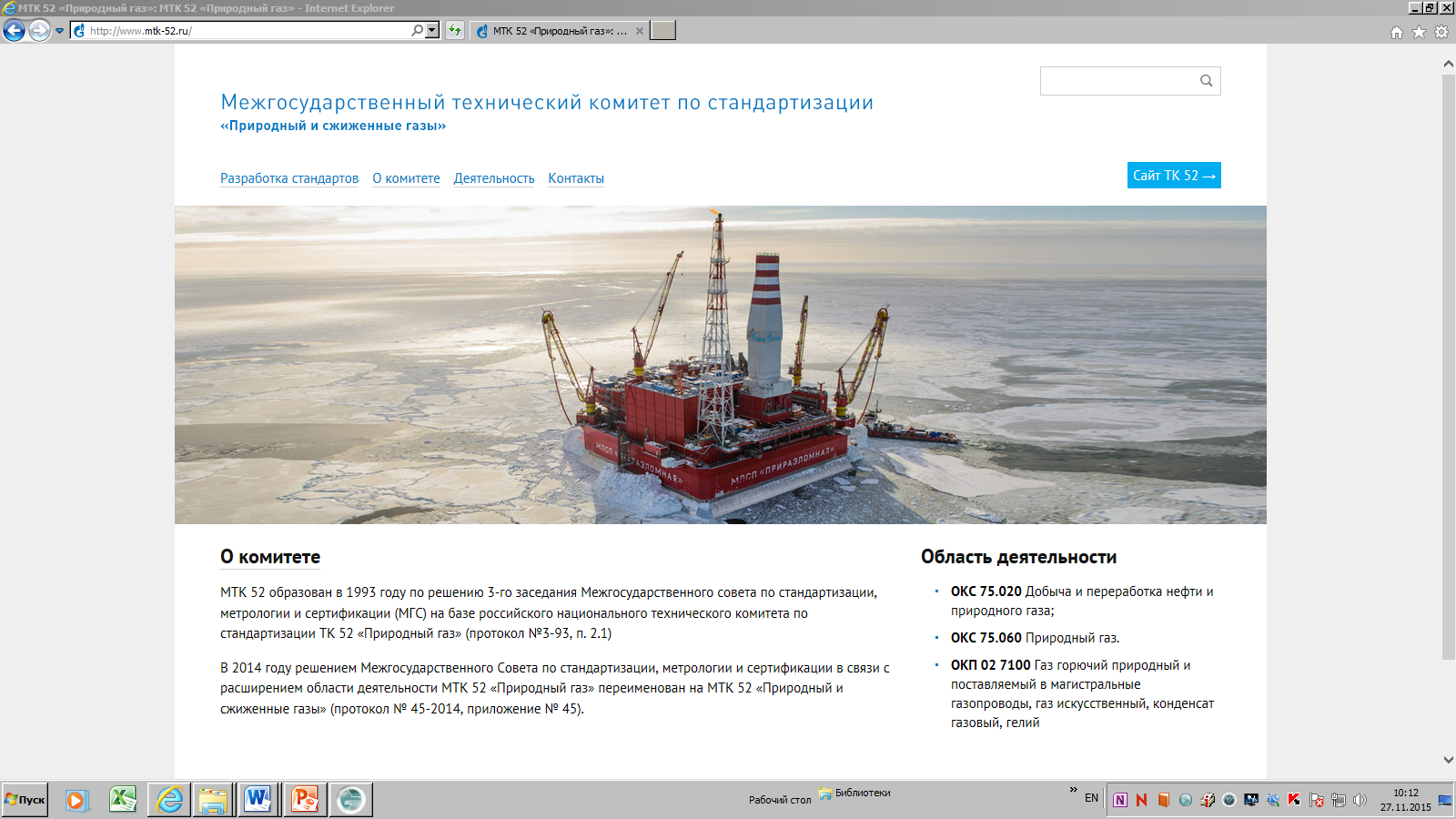 28
Отчет о деятельности ТК 52/МТК 52 «Природный и сжиженный газы» в 2016 г.
Приоритетные направления стандартизации МТК 52
Обеспечение комплексом межгосударственных стандартов, необходимых для применения и исполнения требований технического регламента Евразийского Союза «О безопасности газа горючего природного, подготовленного для транспортирования и (или) использования» и осуществления оценки (подтверждения) соответствия продукции;
Обеспечение комплексом межгосударственных стандартов, необходимых для применения и исполнения требований технического регламента Евразийского Союза «Требования к сжиженным углеводородным газам для использования их в качестве топлива» и осуществления оценки (подтверждения) соответствия продукции.
Отчет о деятельности ТК 52/МТК 52 «Природный и сжиженный газы» в 2016 г.
29
СПАСИБО ЗА ВНИМАНИЕ !
30